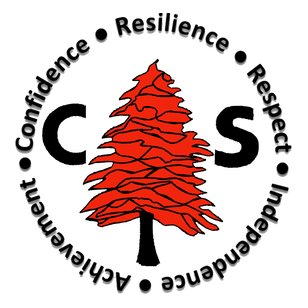 Our weekly bulletin
Week Beginning :    Monday 23th September
S3 Green Plan it
On Tuesday, 24th September, our S3 are going to the Botanic Gardens in Edinburgh to  
attend the launch even of the Green Plan it.

They are going to design  garden over the next ten weeks.


They will be leaving school at about 9am. And will return during p7.

School uniform to be worn. Please bring a snack. A school packed lunch will be provided.
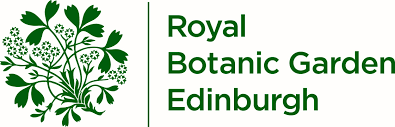 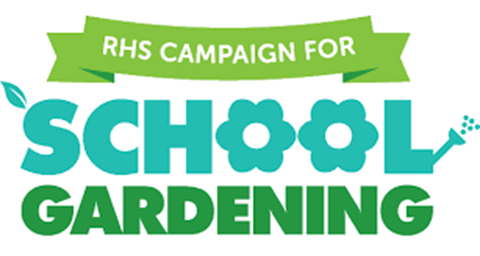 S2 STEM Event

25th September 

DYW with Historic Environment Scotland
S2 will leave school at about 8.45 am, to be in Linlithgow in time for t
he start of the event. They will learn about lots of different jobs from being an 
Archaeologist to stonemason to education officer.

Will be back in time for p7.
School uniform to be worn, with suitable footwear. Please bring your snack with you.
School packed lunch will be provided.
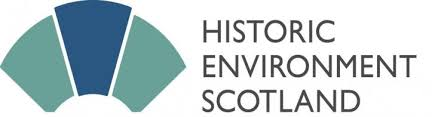